Муниципальное казенное специальное (коррекционное) образовательное  учреждение для обучающихся, воспитанников с ограниченными возможностями здоровья «Специальная (коррекционная) общеобразовательная школа-интернат VIII вида»
Мастер-класс: «Развитие самостоятельности у детей с умеренной умственной отсталостью в социально-бытовой деятельности посредством сюжетно ролевой игры»
Учитель начальных классов:
			Русанова Валентина Васильевна
	


		г.Троицк 2012г.
1
Приветствие
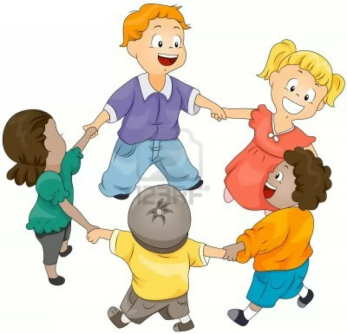 2
План проведения мастер класса
Представление технологии.
Проведение имитационной игры.
Совместное моделирование.
Рефлексия.
3
1. Представление технологии
Наш класс
4
5
6
Сюжетно-ролевая игра
- это модель взрослого общества, но связи между детьми в ней серьезные.
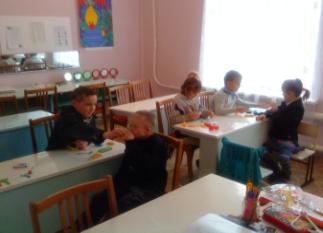 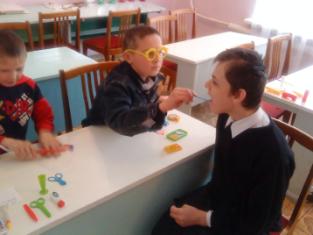 7
Изготовление овощей, конфет на уроке рисования, для продуктового магазина
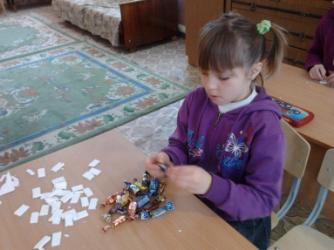 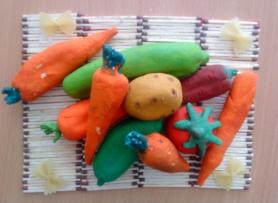 8
Закрепление навыков ролевой игры на празднике «8 марта»
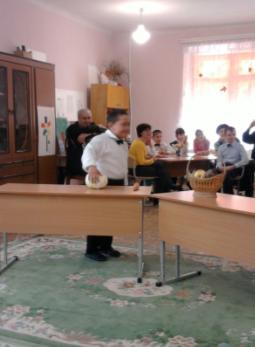 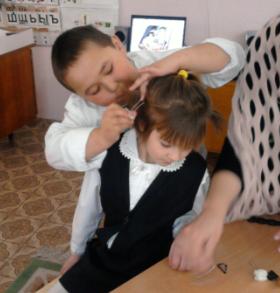 9
Экскурсии в столовую, мед.кабинет
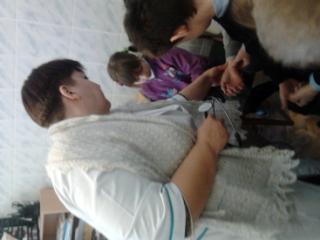 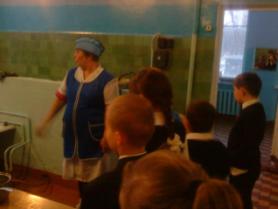 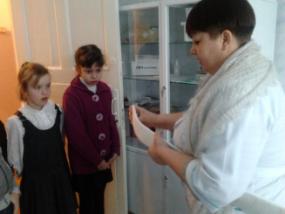 10
2. Имитационная игра
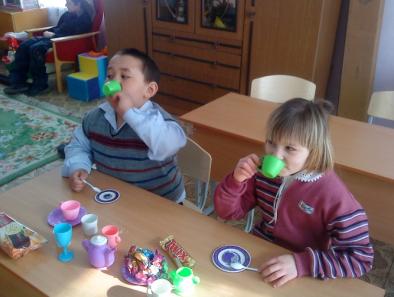 Самостоятельная игра на большой перемене
11
3. Моделирование
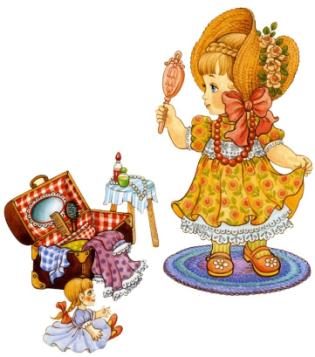 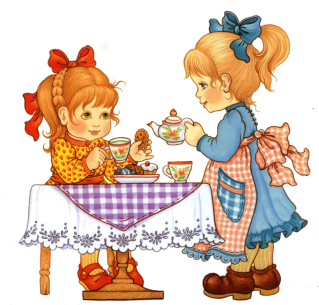 12
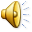 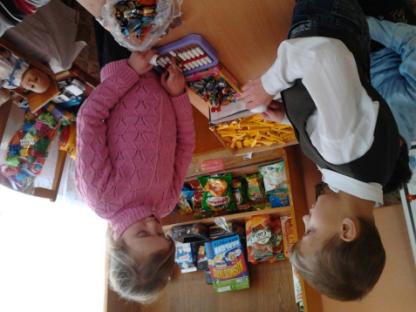 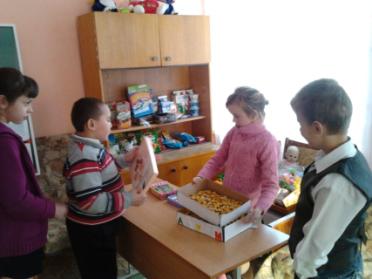 13
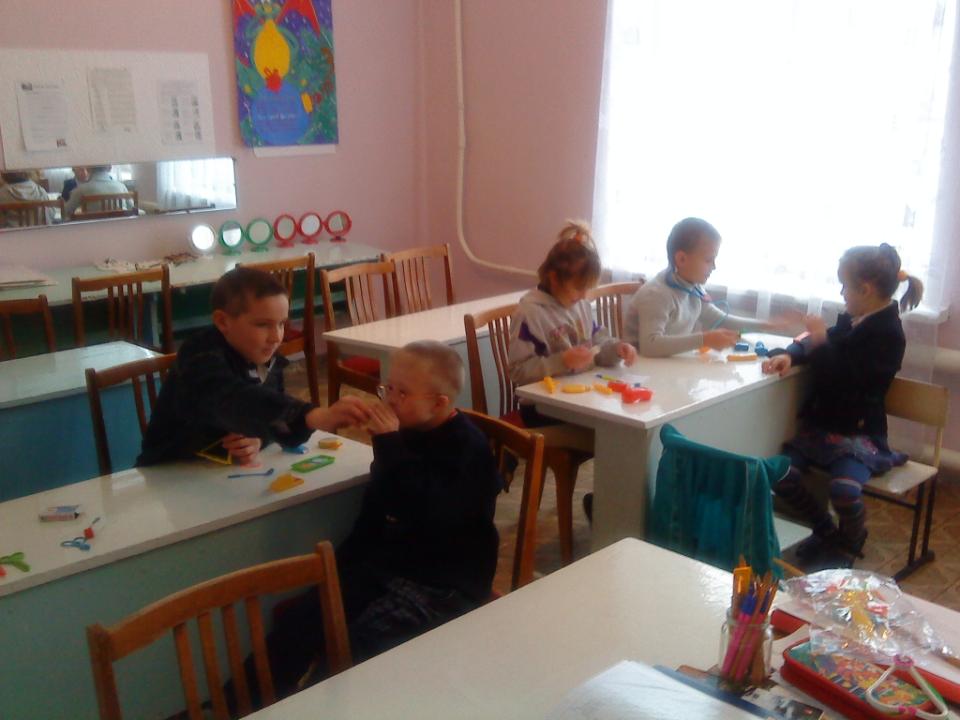 Сюжетно-ролевая игра «Больница»
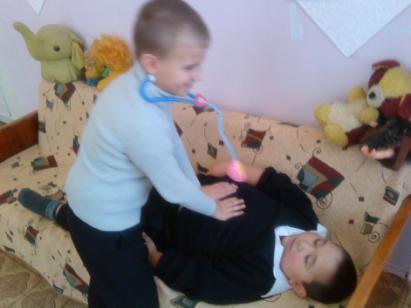 14
«Эмоциональное письмо»
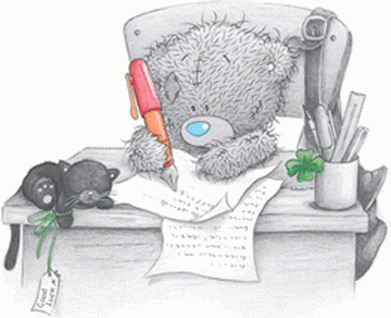 15
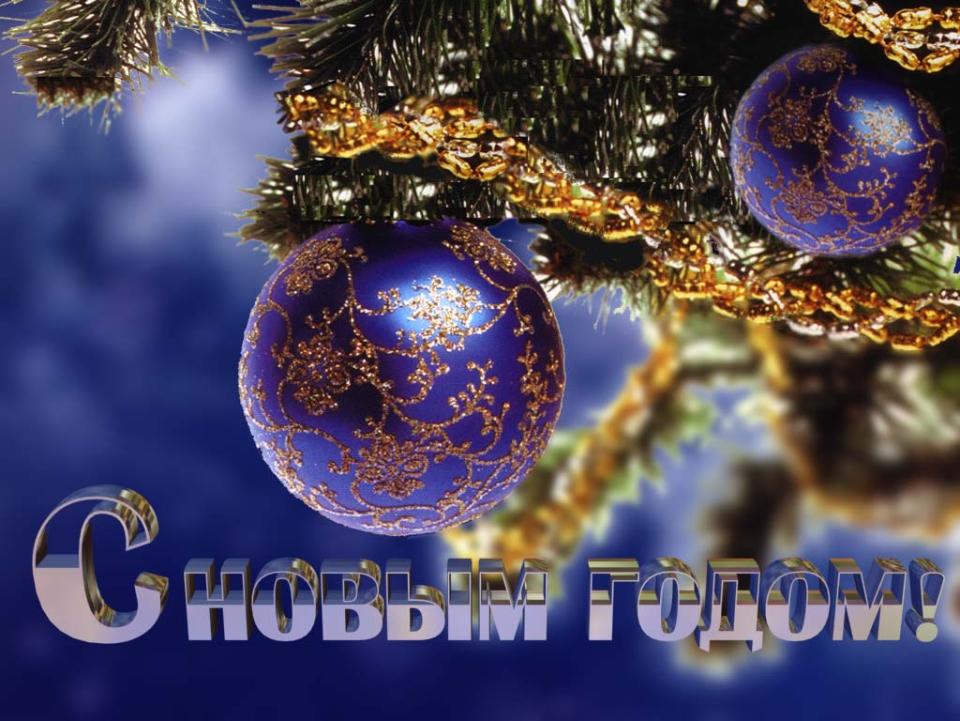 «Эмоциональное письмо»
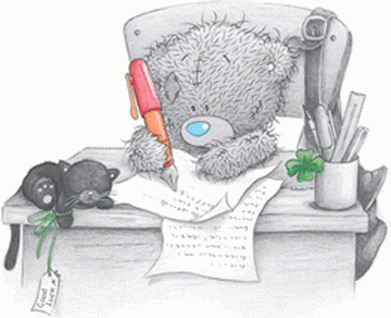 16